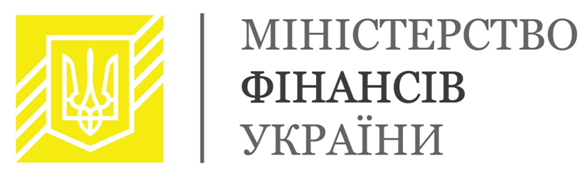 Draft Law of Ukraine “On Amendment of the Law of Ukraine “On Accounting and Financial Statements in Ukraine” (Improvement of Some Provisions)”
UNDERTAKINGS WITH REGARD TO THE IMPLEMENTATION OF EU LEGAL INSTRUMENTS ON ACCOUNTING
COMMITMENTS
ASSOCIATION AGREEMENT BETWEEN THE EUROPEAN UNION AND THE EUROPEAN ATOMIC ENERGY COMMUNITY (EURATOM) AND THEIR MEMBER STATES, OF THE ONE PART, AND UKRAINE, OF THE OTHER PART
INSTRUCTION OF THE CABINET OF MINISTERS OF UKRAINE NO. 345-R OF APRIL 8, 2015, “ON ENDORSEMENT OF PLANS OF THE IMPLEMENTATION OF SOME EU LEGISLATIVE INSTRUMENTS IN THE FIELD OF ACCOUNTING AND AUDIT DEVELOPED BY THE MINISTRY OF FINANCE”
DIRECTIVE 2013/34/EU OF THE EUROPEAN PARLIAMENT AND OF THE COUNCIL OF 26 JUNE 2013 ON THE ANNUAL FINANCIAL STATEMENTS, CONSOLIDATED FINANCIAL STATEMENTS AND RELATED REPORTS OF CERTAIN TYPES OF UNDERTAKINGS
PUBLIC-INTEREST ENTITIES
Issuers of exchange-listed securities, banks, insurers, non-state pension funds, other financial institutions (other than other financial institutions and non-state pension funds categorized as micro and small businesses), as well as businesses categorized under this Law as large enterprises
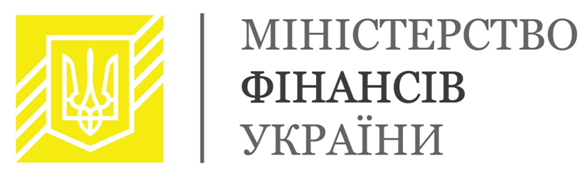 3
TAXONOMY OF FINANCIAL STATEMENTS
Items and indicators of financial statements and elements thereof to be disclosed The taxonomy of financial statements shall be approved by the central executive agency in charge of the development and the implementation of the state policy in the field of accounting
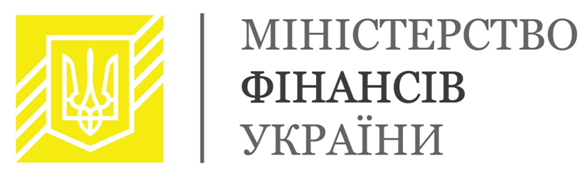 4
MICRO ENTERPRISES
carrying amount of assets—up to EUR 350,000
net income from sales of products (goods, work, services)—up to EUR 700,000
average headcount—up to 10 persons
SMALL ENTERPRISES
carrying amount of assets—up to EUR 4,000,000
net income from sales of products (goods, work, services)—up to EUR 8,000,000
average headcount—up to 50 persons
MEDIUM SIZED ENTERPRISES
carrying amount of assets—up to EUR 20,000,000;
net income from sales of products (goods, work, services)—up to EUR 40,000,000
average headcount—up to 250 persons
LARGE ENTERPRISES
carrying amount of assets—over EUR 20,000,000
net income from sales of products (goods, work, services)—over EUR 40,000,000
average headcount—over 250 persons.
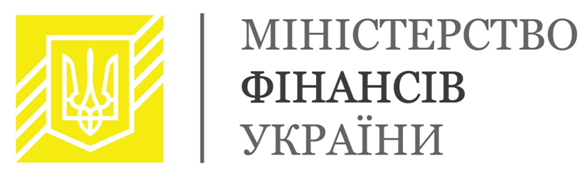 5
The responsibility for the timely and complete presentation and disclosure of financial statements shall be borne by the owner (owners) or the authorized body (officer) managing the enterprise in accordance with the legislation and the constituting documents.
The procedure and time frames for the submission to state authorities of financial statements, consolidated financial statements, the management report and the report on payments to the state shall be specified by the Cabinet of Ministers of Ukraine or, for banks, by the National Bank of Ukraine.
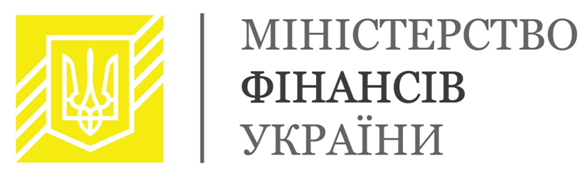 6
Financial statements and consolidated financial statements compiled under international standards shall be produced on the basis of the IFRS Taxonomy.
The management report shall be submitted together with financial statements and consolidated financial statements in accordance with the procedure and within time frames prescribed by law. An enterprise shall submit a consolidated management report if it has submitted consolidated financial statements. Micro enterprises and small enterprises shall be exempted from the submission of the management report. Medium-sized enterprises shall be permitted not to present non-financial information in their management reports.
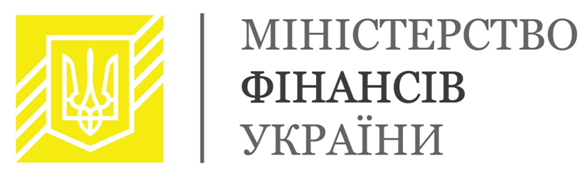 7
Public interest entities (other than large enterprises which are not issuers of securities), public joint stock companies, natural monopoly entities on the national market and enterprises extracting mineral resources of the national significance shall be required to publish their annual financial statements and annual consolidated financial statements together with the audit report on their respective websites (in full) and otherwise, if required to do so by law, by April 30 of the year following the reporting period at the latest.
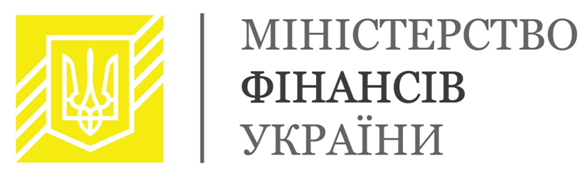 8
Large enterprises, which are not issuers of securities, and medium-sized enterprises shall be required to publish their financial statements together with the audit report on their respective websites (in full) by June 1 of the year following the reporting period at the latest.
Other financial institutions categorized as micro and small enterprises shall be required to publish annual financial statements together with the audit report on their respective websites (in full) by June 1 of the year following the reporting period.
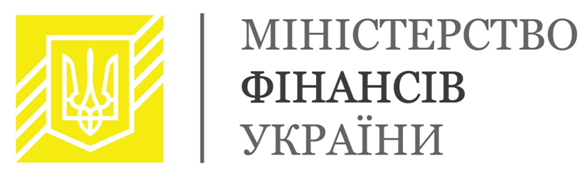 9
The audit public oversight body shall examine cases of administrative violations (e.g., based on petitions of users of financial statements), for instance, in the form of the failure to publish financial statements together with the audit report.
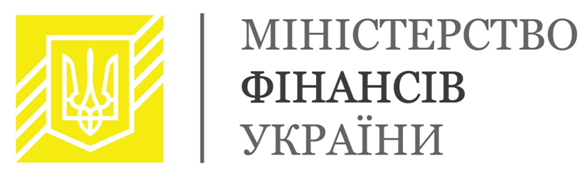 10